Актуальные стратегии и формы взаимодействия учреждений образования с семьейВыполнила: педагог социальный ГУО «Средняя школа №44 имени Н.А. Лебедева г. Гомеля»Свириденко Н.А.
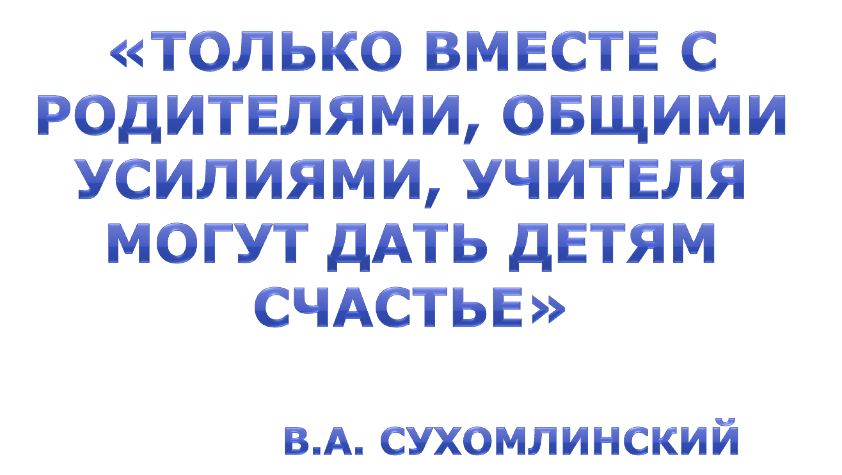 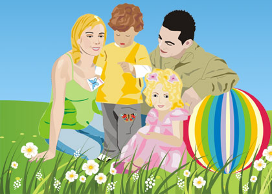 Семья занимает центральное место в воспитании ребенка, играет основную роль в формировании мировоззрения и нравственных норм поведения ребенка. 

Семья – ячейка школьного коллектива. 

Взаимодействие семьи и школы представляет собой процесс совместной деятельности по согласованию целей, форм и методов семейного и школьного воспитания.
Главное условие взаимодействия – полное представление о функциях и содержании деятельности друг друга.
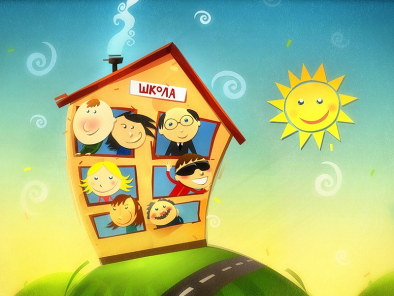 ШКОЛА – общественное учреждение, основой которого является социальная норма, место, где жизнь ребенка подчинена этим нормам. Школа вводит ребенка в контекст культуры и социальных отношений, опираясь на глубочайшее и первоочередное влияние семьи. 

СЕМЬЯ – любовь: супружеская, родительская, детская, родственная. Объединение людей, ревностно защищающее.
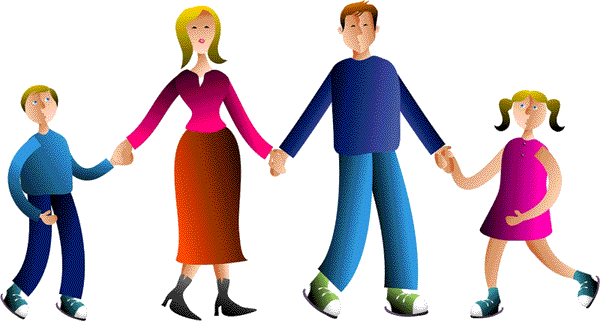 Направления взаимодействие семьи и 
учреждения образования:

- изучение семей учащихся, их образовательных и информационных потребностей и запросов, воспитательного и культурного потенциала;
- использование различных форм взаимодействия, наполнение их современным содержанием;
- создание условий для включения родителей в деятельность учреждения общего среднего образования как равноправных субъектов;
- повышение педагогической, правовой, информационной культуры субъектов образовательного процесса;
- организация родительского всеобуча;
- формирование единого информационного пространства, способствующего неконфликтному взаимодействию педагогов, детей, родителей.
Стратегии взаимодействия школы и семьи:
 
Стратегия развития открытого сообщества школы и семьи предполагает организацию открытого взаимодействия, выстраивание длительных взаимоотношений, наращивание практики и опыта устойчивых педагогических традиций.
Стратегия быстрого реагирования направлена на оперативное вмешательство в жизнь ребенка и семьи, оказавшихся в социально опасном положении. Реализуется в соответствии с принятыми в Республике Беларусь нормативными правовыми актами.
Стратегия смешанного типа включает элементы первой и второй, а также предполагает реализацию комплексного подхода к решению актуальных проблем развития личности учащегося, его ближайшего окружения
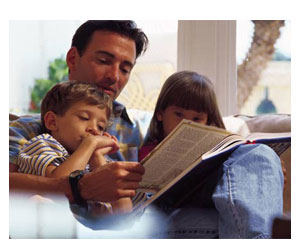 Этапы системы взаимодействия 
семьи и школы : 

Знакомство.
 Планирование совместной деятельности.
Непосредственное взаимодействие
Условия партнерских отношений в системе 
«семья – учреждение образования»:

Добровольность - понимается как наличие свободы и осознанности выбора в разных формах взаимодействия 
Долговременность отношений

Взаимная ответственность
Модель взаимодействия семьи и школы - 
это сочетание четырех направлений: 

- диагностика и изучение семьи;
- просветительская работа, обучение родителей;
- включение родителей в воспитательный процесс;
- подготовка учащихся к семейной жизни.
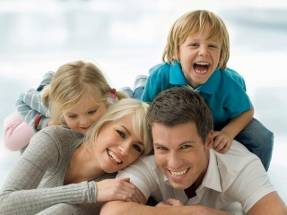 ПСИХОЛОГО-ПЕДАГОГИЧЕСКАЯ ДИАГНОСТИКА: 
 - выявления мнения родителей об оказании образовательных услуг;
- педагогической поддержки и необходимого педагогического просвещения;
- исследования удовлетворенности родителей работой школы.
	Используя диагностический инструментарий, учреждение образования получает возможность объективно оценить:
- профессионализм и компетентность педагогического коллектива в сфере сотрудничества с семьей;
- запросы родителей по психолого-педагогическому просвещению и оказанию образовательных услуг;
- взаимоотношения взрослых и детей, семьи и учреждения образования.
Результаты диагностики определяют стратегию по оптимизации взаимодействия семьи и школы в течение всего периода обучения ребенка.
ПСИХОЛОГО-ПЕДАГОГИЧЕСКОЕ ПРОСВЕЩЕНИЕ РОДИТЕЛЕЙ:
Родительское собрание – основная форма работы с семьей, проводится с целью просвещения, обучения, оказания индивидуальной помощи родителям.
Консультация (индивидуальная и групповая) для родителей – советы, разъяснения по какому-либо вопросу воспитания и развития личности ребенка.
Встреча с администрацией, учителями класса проводится ежегодно. На этой встрече педагогический коллектив знакомит родителей со своими требованиями, нормативными документами, целями и задачами воспитания. Выясняются запросы родителей и возможности сотрудничества.
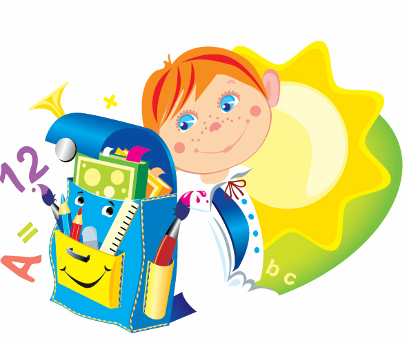 День открытых дверей – открытое мероприятие в образовательном учреждении, которое позволяет родителям (друзьям, родственникам) непосредственно знакомиться с условиями образования детей в школе в ходе различных видов педагогической деятельности 

Родительский всеобуч – форма работы с широким охватом родителей, проводится с целью повышения их психолого-педагогической культуры, ответственности за воспитание детей, предупреждения или преодоления актуальных проблем воспитания в семье, обучения и развития личности учащегося.
Диспут – обсуждение педагогами и родителями в неформальной обстановке проблем воспитания детей
Досуг родителей и детей (совместный).
Конференция по обмену опытом воспитания детей 
Лекторий для родителей
Родительский университет
представляет собой системный, комплексный подход к проблеме психолого-педагогического просвещения родителей. В ходе систематических знаний участники получают разносторонние знания о развитии ребенка, особенностях воспитания и обучения. При этом организаторы должны широко использовать мультимедийные технологии (цифровые и аналоговые аудио-, видеоустройства) для просмотров видеосюжетов, фотоматериалов, презентаций, воспроизведения лекций, выступлений известных ученых, практиков и др.
Примерная программа работы по проекту «Родительский университет» представлена в приложении 3 к инструктивно-методическому письму Министерства образования Республики Беларусь «Особенности организации социальной, воспитательной и идеологической работы в учреждениях общего среднего образования в 2020/2021 учебном году»
Ток-шоу для родителей
Школа для родителей
Клубы для родителей 

Информационный бюллетень
Круглый стол


  Виртуальная гостиная
ВКЛЮЧЕНИЕ РОДИТЕЛЕЙ В ВОСПИТАТЕЛЬНЫЙ ПРОЦЕСС
Эта работа традиционно активизируется в период тематических недель (Неделя матери, Неделя семьи), накануне Дня защитников Отечества, 8 Марта.
спортландия «Папа, мама, я – спортивная семья», спортивные соревнования с участием родителей
ПОДГОТОВКА УЧАЩИХСЯ К СЕМЕЙНОЙ ЖИЗНИ.
факультативные занятия «Основы семейной жизни» для IX–XI классов
Школа – дом второй, семья вторая, 
Поэтому и связаны они. 
Ведь семье в учебе роль большая 
Стала отводиться в наши дни. 

Эта связь все крепче и сильнее,
И растет, и крепнет с каждым днем.
И учиться проще, веселее 
Если в тесной дружбе мы живем.
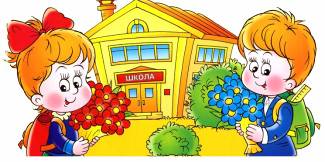